স্বাগতম
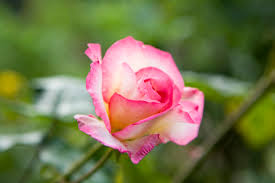 পরিচিতি
আলমগীর হোসেন 
সহকারী শিক্ষক (কম্পিউটার)
মেজর মাহমুদুল হাসান উচ্চ বিদ্যালয়
মাকোরকোল, টাংগাইল।
পাঠ পরিচিতি
শ্রেণীঃ   সপ্তম
বিষয়ঃ  গণিত
অধ্যায়ঃ  একাদশ
তারিখঃ  15/01/২০20
শিখণ ফল
এই পাঠ শেষে শিক্ষাথীরা............
১। গনসংখ্যা সারনি কি তা ব্যাখ্যা করতে পারবে।
২। শ্রেণী ব্যবধানের মাধ্যমে অবিন্যস্ত উপাত্ত বিন্যাস্ত আকারে প্রকাশ করতে পারবে।
৩। আয়তলেখ অংকন করতে পারবে।
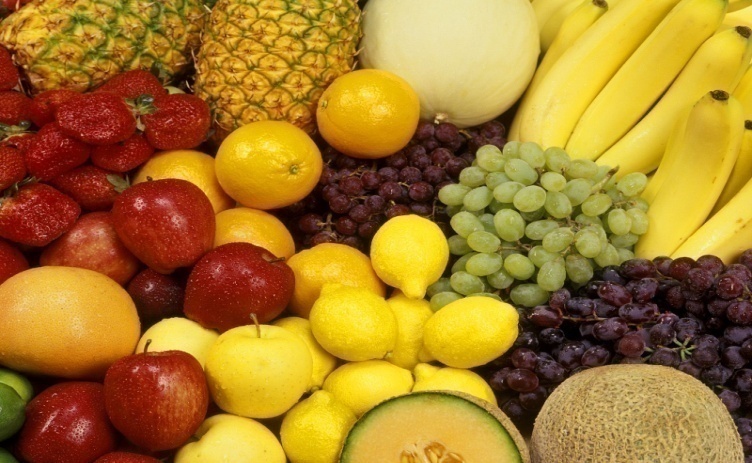 পাঠ ঘোষনা
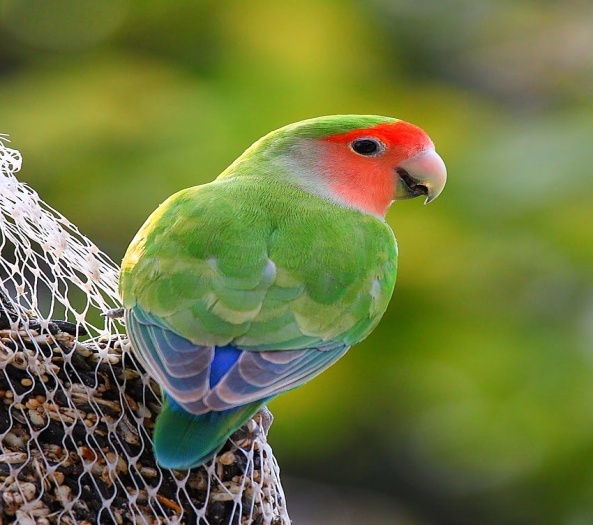 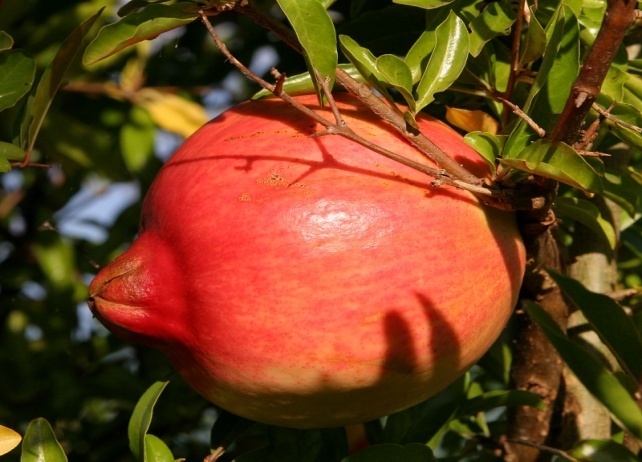 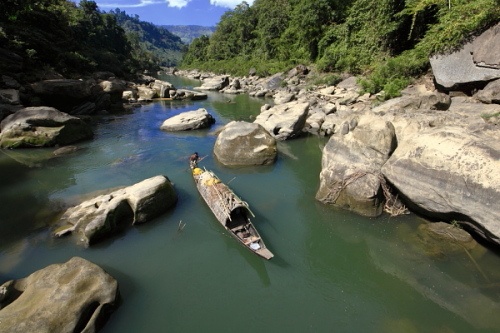 তথ্য ও উপাত্ত
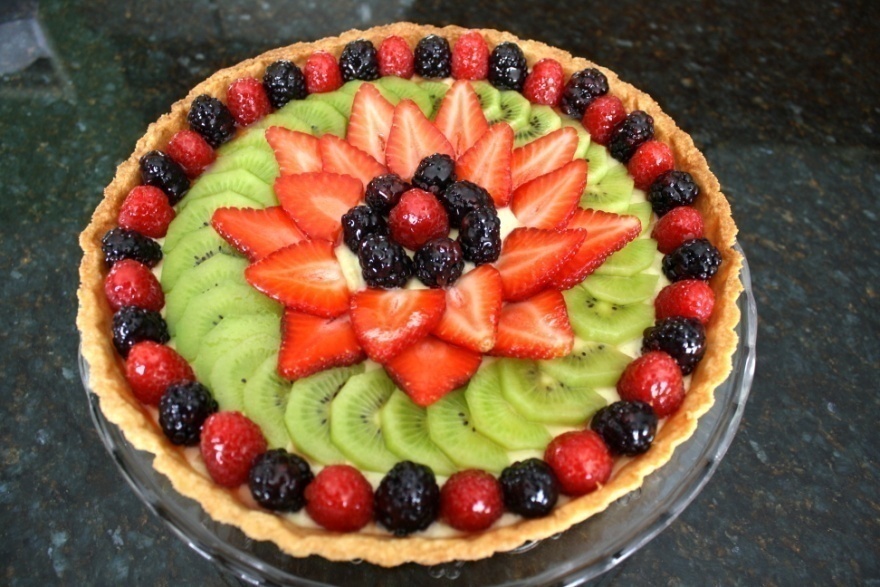 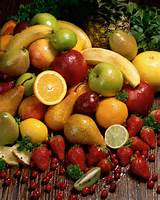 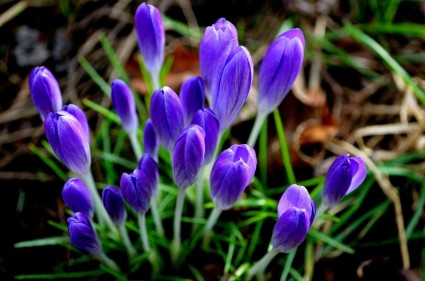 একক কাজ
৫২ ৫১ ৪৫ ৩৫ ৩৪ ৪৫ ৩৫ ৫৫ ৪৪ ৫৫ ৪৪ ৫৫ ৩৬ ২৮ ২৫ ৫৪ ৩৫ ৩২ ২৫ ৩৫ ৪৫ ৩৫ ৪৫ ৩৫ ২৫ ২৫ ২৬ ২৮ ৪৫ ২৫ ৩২ ৩৫ ৪৫ ৩৬ ৪৫ ৩৫ ৪৪ ৫৬ ৫৮ ৪৪
সংখ্যা গুলিকে মানের ক্রমানুসারে সাজাও?
মানের উধক্রমানুসারে সাজান হলঃ
 ২৫,২৫,২৫,২৫,২৫,২৬,২৮,২৮,৩২,৩২,৩৪,৩৫,৩৫,৩৫,৩৫,৩৫,৩৫,৩৫,৩৫,৩৬,৩৬,৪৪,৪৪,৪৪,৪৪,৪৫,৪৫,৪৫,৪৫,৪৫,৪৫,৪৫,৫১,৫২,৫৪,৫৫,৫৫,৫৫,৫৬,৫৮
জোড়ায় কাজ
৫২ ৫১ ৪৫ ৩৫ ৩৪ ৪৫ ৩৫ ৫৫ ৪৪ ৫৫ ৪৪ ৫৫ ৩৬ ২৮ ২৫ ৫৪ ৩৫ ৩২ ২৫ ৩৫ ৪৫ ৩৫ ৪৫ ৩৫ ২৫ ২৫ ২৬ ২৮ ৪৫ ২৫ ৩২ ৩৫ ৪৫ ৩৬ ৪৫ ৩৫ ৪৪ ৫৬ ৫৮ ৪৪
শ্রেণী ব্যাপ্তি ৫ ধরে গনসংখ্যা সারনি তৈরি কর।
শ্রেণি ব্যপ্তি ৫ নিয়ে গনসংখ্যা সারণি তৈরী করা হলঃ
দলীয় কাজ
#সারনি থেকে আয়তলেখ অংকন কর?
সারণি থেকে আয়ত লেখ অংকন
মূল্যায়ন
২২ ৩৩ ৫২ ৪৪ ৫৫ ৫৫ ৬৬ ১১ ২২ ৩৩ ২১ ৩২ ৬২ ৪১ ২৫ ৩৬ ১২ ৩৬ ২৫
১।  সংখ্যা গুলিকে মানের ক্রমানুসারে সাজাও?
২। আয়তলেখ অংকন কর ?
বাড়ির কাজ
৫৮ ৬৫ ৯৫ ৯৫ ৬৫ ৬৫ ৩৫ ২৫ ২৫ ৩৫ ৩৬ ২৫ ২৫ ৮৫ ৭৪ ৫৪ ৫৮ ৬৫ ৫২ ৩৬ ২৫ ১৪ ২৫ ২৫ ১৫ ১৪ ৪১ ৫৪ ৫৪ ৫৪ ৪৫ ৪৫ ৪৫ ৪৫ ৪৫ ৪৫ ১৫ ৬৫ ৯৫ ৬৯ ৫২ ৫৫ ৪৫
তথ্য থেকে সারণআয়তলেখ আঁক ?
ধন্যবাদ
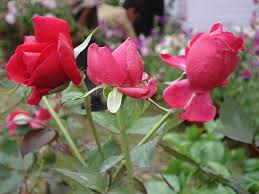